Использование в народном хозяйствекукурузы
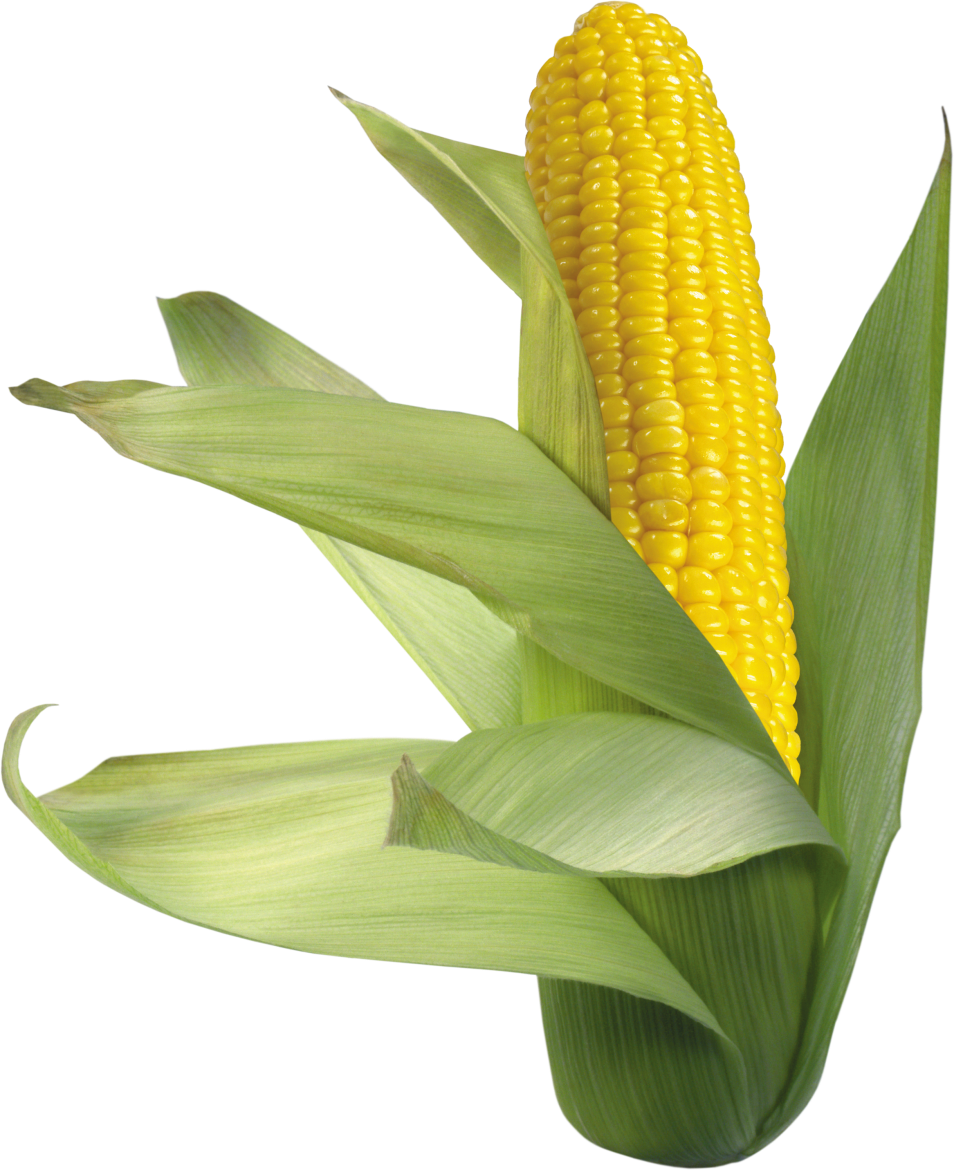 Человек употребляет в пищу свежие или вареные початки
Человек употребляет в пищу консервированную кукурузу
Из плодов кукурузы изготавливается крупа, из которой мы варим каши
Для выпечки используется кукурузная мука
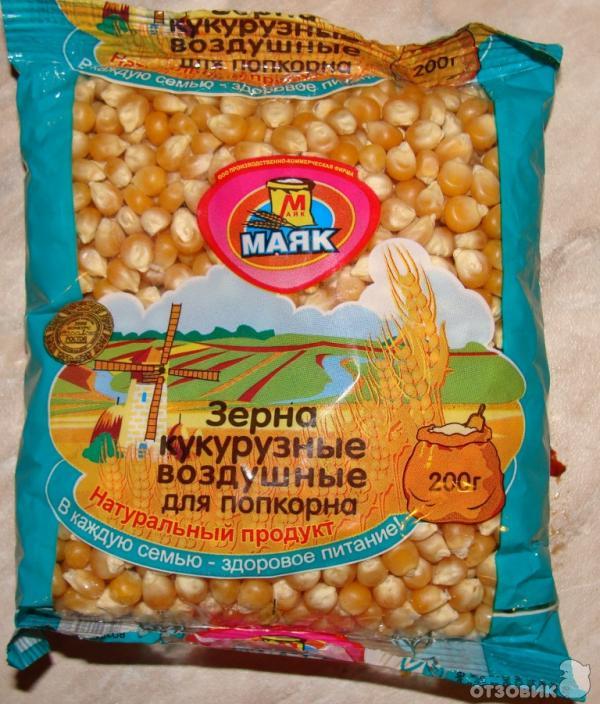 Для вкусного и любимого попкорна тоже используют кукурузные зерна
Кукурузное поле
Уборка кукурузы
Заготовленная на зиму зеленная масса для домашних животных, называется силос.